MOLECULAR MEDICINEMED6090Literature searching for the literature review
December 2015Vicky Grant
University of Sheffield
Molecular Medicine 6090Steps to literature searchingUseful Library Tutorials
Step one
Write out the title of the review

Step two
Find lead articles using the Library Catalogue, StarPlus (ie find the references given to you by your supervisor)
The screencast: ‘MED 6090 Searching by journal title’ will show you how

Step three
Finding cited references
Look at the articles found and identify and search for key references from the bibliography using the Library Catalogue, StarPlus 

Step four
Finding citing references via Web of Science
The screencast: ‘MED 6090 Finding citing articles’ will show you how
Molecular Medicine 6090Steps to literature searchingUseful Library Tutorials
Step five
Building a search plan to identify keywords to search
The screencast called ‘MED6090 Search planning’ will show you how to build an effective search plan

Step six
Searching Web of Science by keywords
The screencast called ‘MED6090 Searching Web of Science’ will show you how to build an effective search plan

Step seven
Adjust your search plan if necessary and repeat

ADVANCED LEVEL
To improve your skills use the additional library guides:
Guide to searching Web of Science
Guide to searching Medline
And then supplement your search with a Medline search (or another database of your choice)
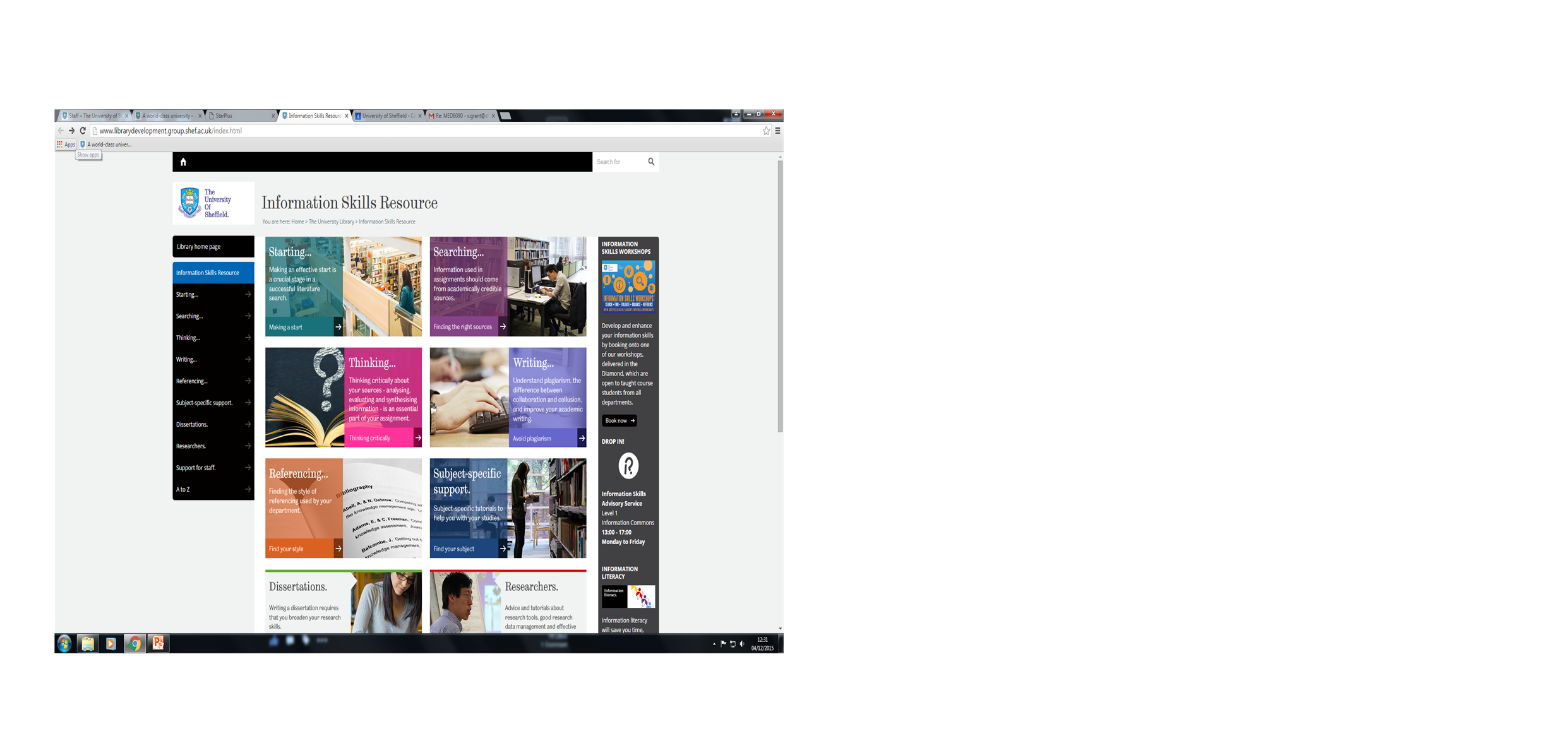 library@sheffield.ac.uk